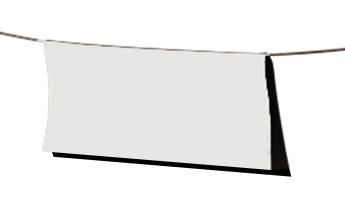 Navel
Lig. falciforme
Lig. teres hepatis
Navel
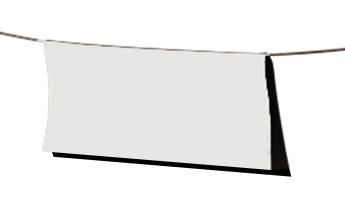 Lig. teres hepatis
Lig. falciforme